Practicals
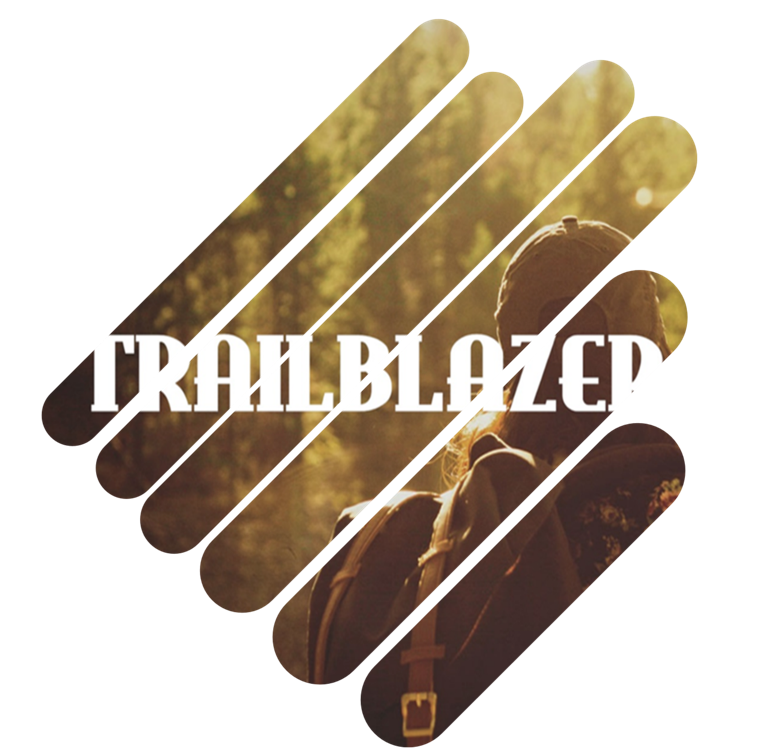 Exam 70-698
List of practical activities - desktop
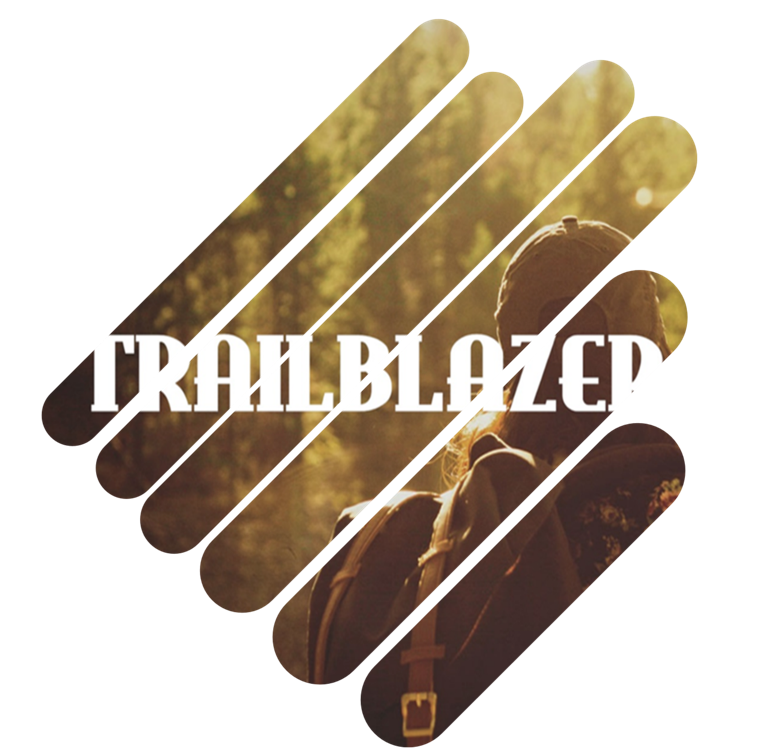 Windows Update
Windows Defender
Device manager, device drivers, video displays
Customise the UI
Cortana, Browsers, Accessibility
Power
PowerShell
Disk management, quotas
File sharing, HomeGroup
Apps
Services
Events
Task manager
Resource monitor
Reliability monitor
Backup, restore, file history, recovery
Accounts, rights, credentials
Firewalls
List of practical activities  (Hyper-V and server required)
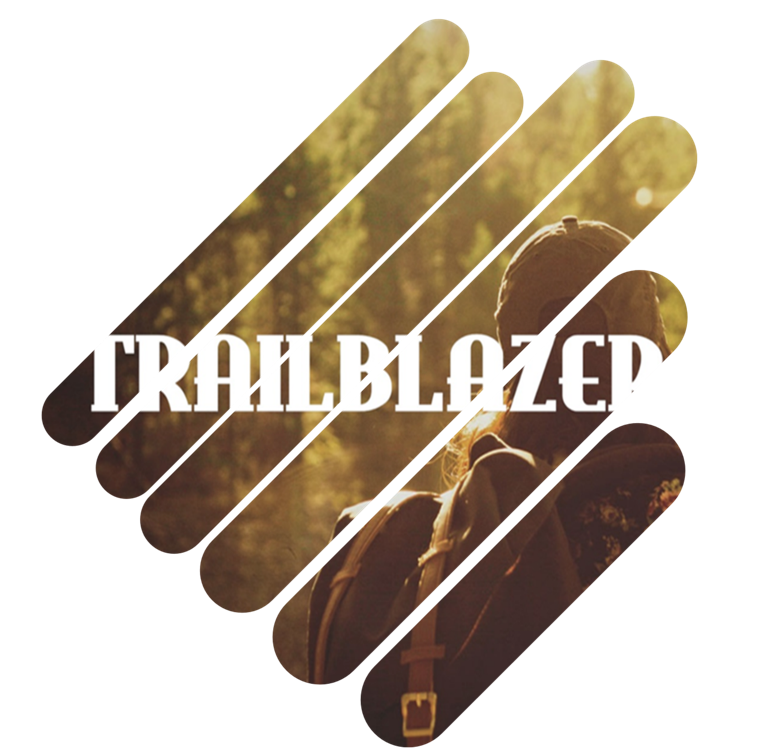 Windows Installation
Image preparation and deployment
Active Directory, Group Policy, UAC, KMS
Networking
Wireless
VPN
Disk management VHDs
Printers
Remote management
Remote desktop
Remote assistance